WELCOME TO
CARMEL HIGH SCHOOL
8th Grade Parent Orientation
Presented by John Fratto, Assistant Principal and Danielle Schulman, School Counselor - CHS
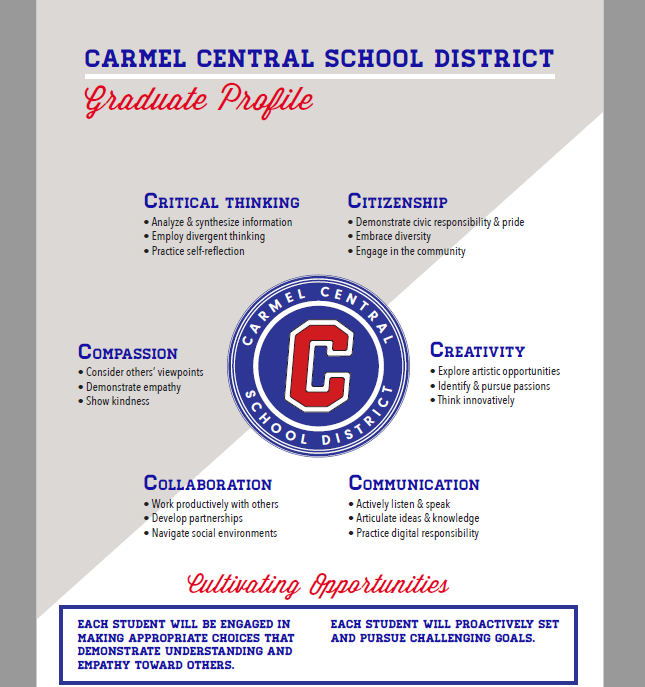 Transitioning to the High School
GFMS Counselors meet with students to complete course selections
Carmel High School Program of Studies is posted on CHS website
4 Counselors for 9th Grade:
    - Danielle Schulman 
    - Tom Feliciotto – Bridge Program +
    - Juliet Powers – Special Education 
    - Timothy Mahon – ENL Students	
Schedules available via Home Access in late August
Freshmen Orientation in early  September 
Each 9th grader has an assigned mentor for the year
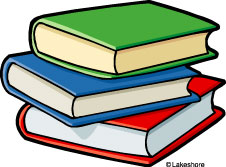 Supports for Freshmen
The counselor provides personalized education to all freshmen through a variety of activities, programs and events.
Freshmen Orientation for a smooth transition from Middle School
Students are introduced to careers through the SCOIR program.
Students are encouraged to meet with their counselor to develop academic, social emotional and career goals
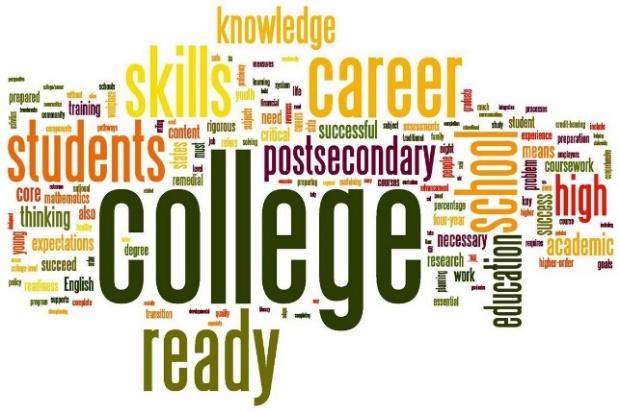 Keys to a Successful Freshman Year
Organization
Time Management
Study/Homework
Utilizing Extra Help
Involvement in Extra-Curricular Activities
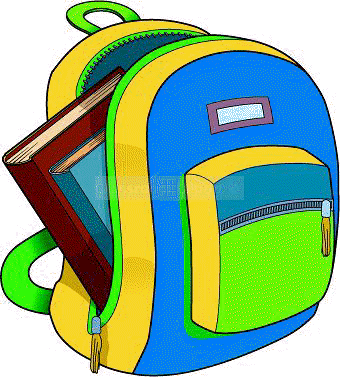 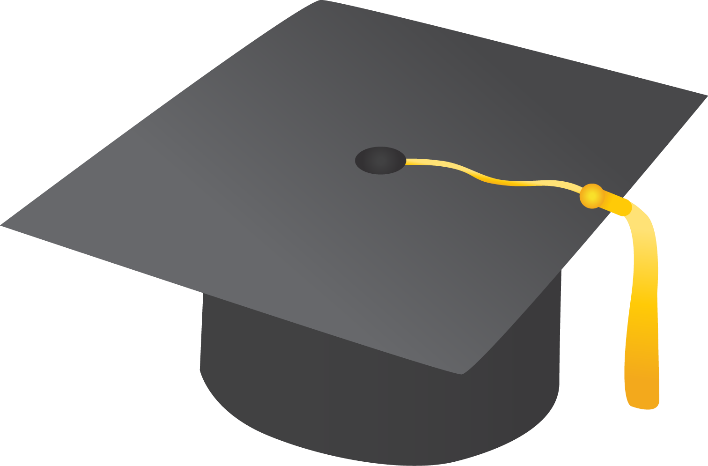 Graduation Requirements
A total of 22 credits are needed to graduate.
Required Credits by Department:
 English - 4
 Social Studies – 4 
 Math - 3
 Science - 3
 World Language - 1
 Art or Music - 1
 Physical Education – 2
 Health - .5
 Electives (Business, Tech, Etc.)  – 3.5
A minimum of 5.5 credits is required each year to be considered a full-time student and to participate in extracurricular activities (5 credits for seniors).
Regents Diploma
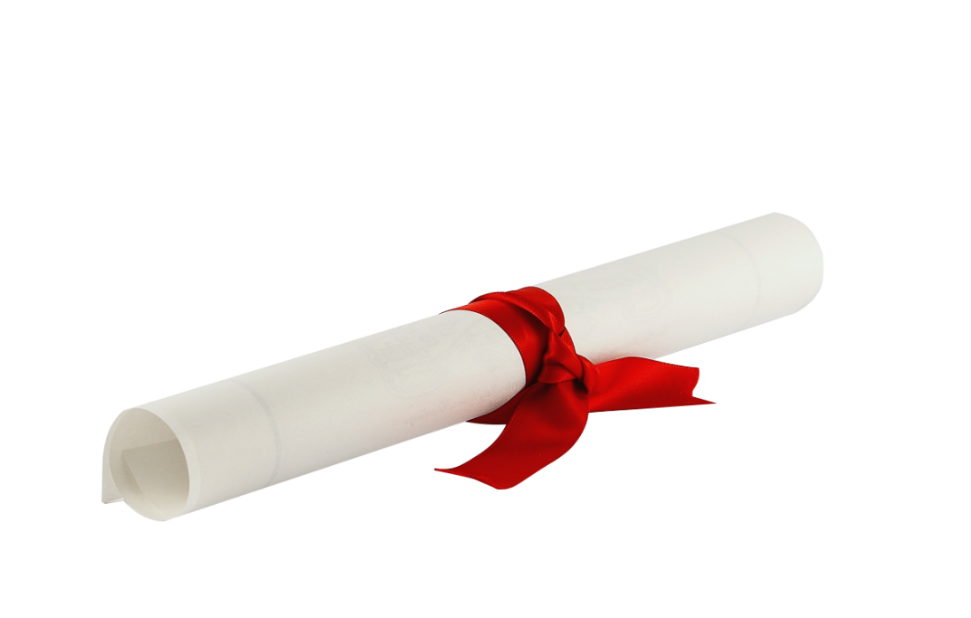 Students must earn the required sequence of 22 credits and pass the Regents exams with a 65 or above.
Attendance Policy
24/12 absences maximum 
CDA
Regular Notifications
Documentation
Appeal Process
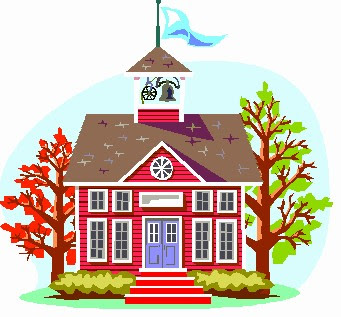 The Freshman Course Schedule
* Students have room in their schedules for two periods of electives and a lunch period *
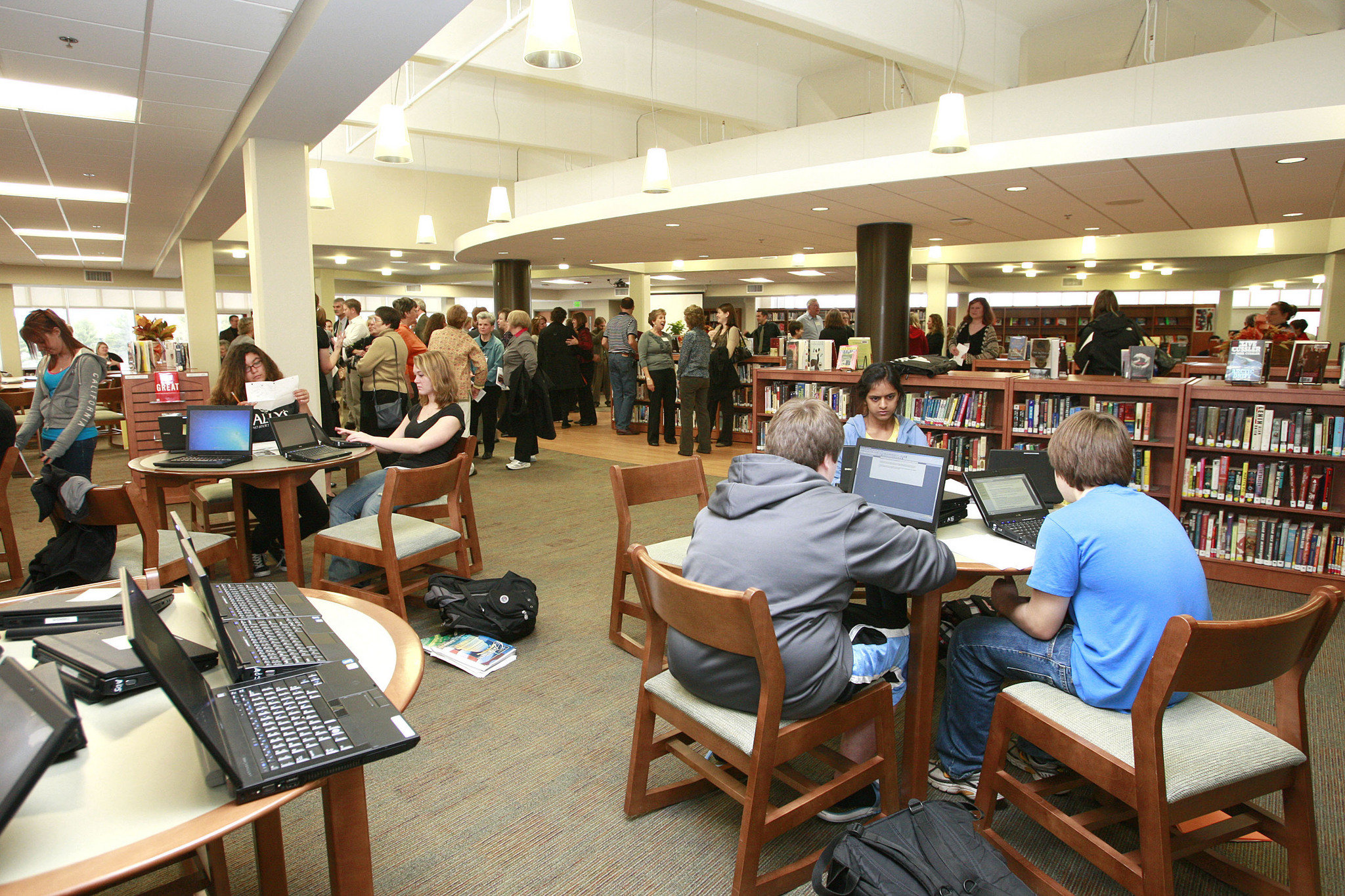 Lunch Period Options
< Cafeteria
< Library/Academic Center
< Extra Help w/Teacher
< Study Hall 
< Upper Courtyard
* After 10 minutes, students must  
   choose a location *
Sample 9th Grade Course Schedule
1. English 9
2. Spanish II
3. Studio Art
4. Intro to Engineering 
5. Lunch
6. Earth Science 
7. Earth Science Lab (1,3,5)
7. Physical Education A (2,4,6)
8. Algebra
9. Global History I
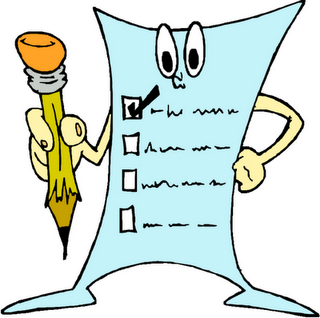 Sample 9th Grade Report Card – Q2
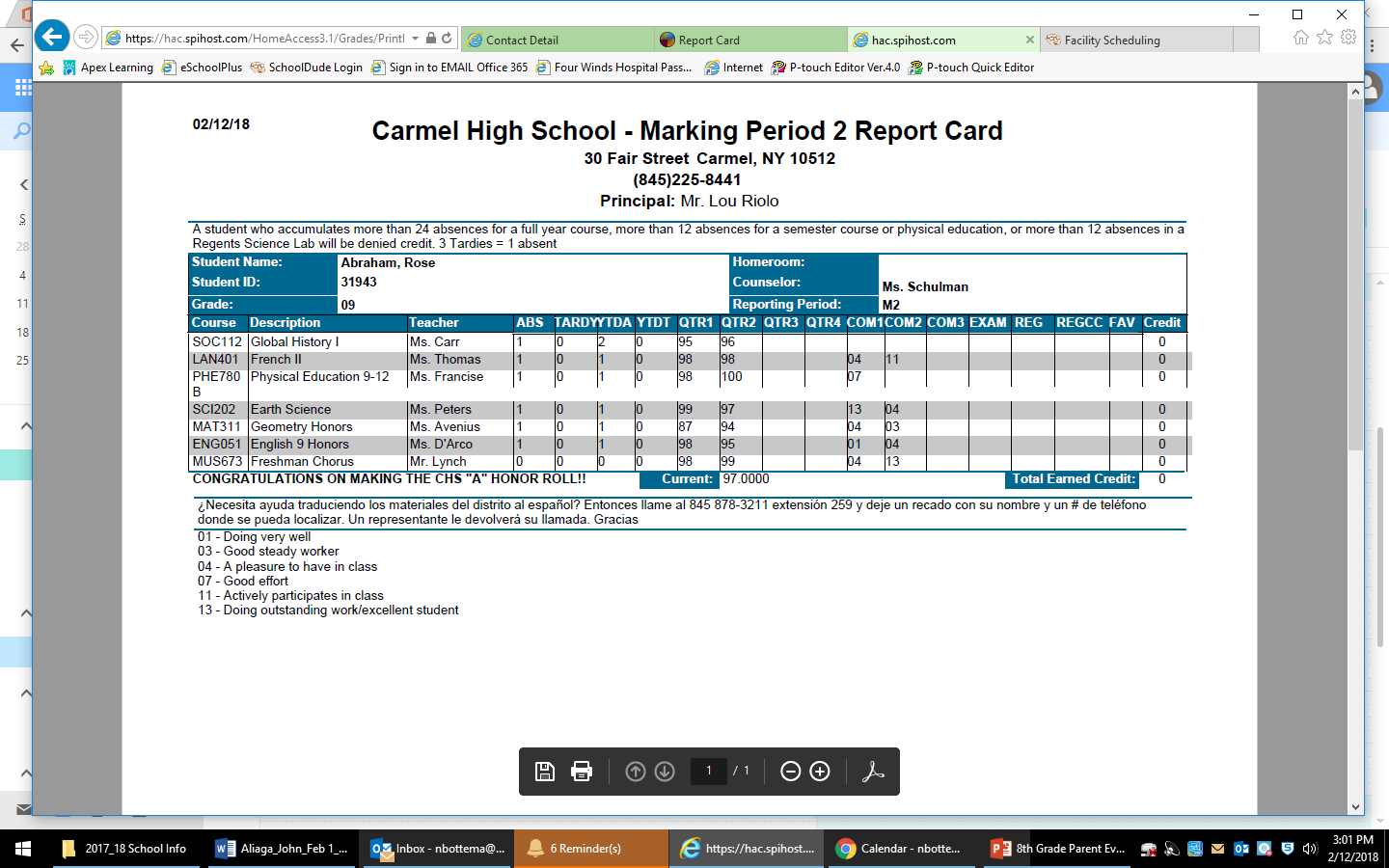 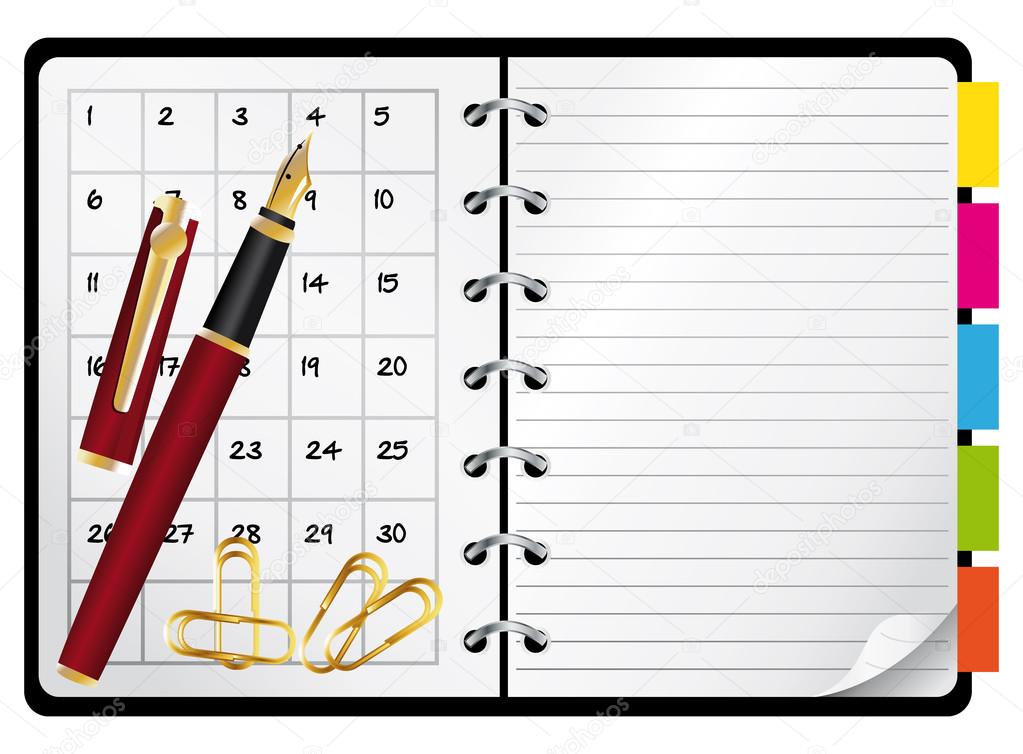 Communication
Carmel High School Website 
Connect Ed - (Automated Phone Calls/Emails)
Phone/Email – Teachers, Counselors, & Administrators
Parent Square 
Twitter- @Carmelschools, @CarmelHS_info,  @CHSCounselingCenter16
Organization & Academic Support
Student Agendas
Office 365/Teachers’ Class platforms – Teams/One Note
SCOIR
Educational Apps - MyHomework App, Quizlet, Khan Academy
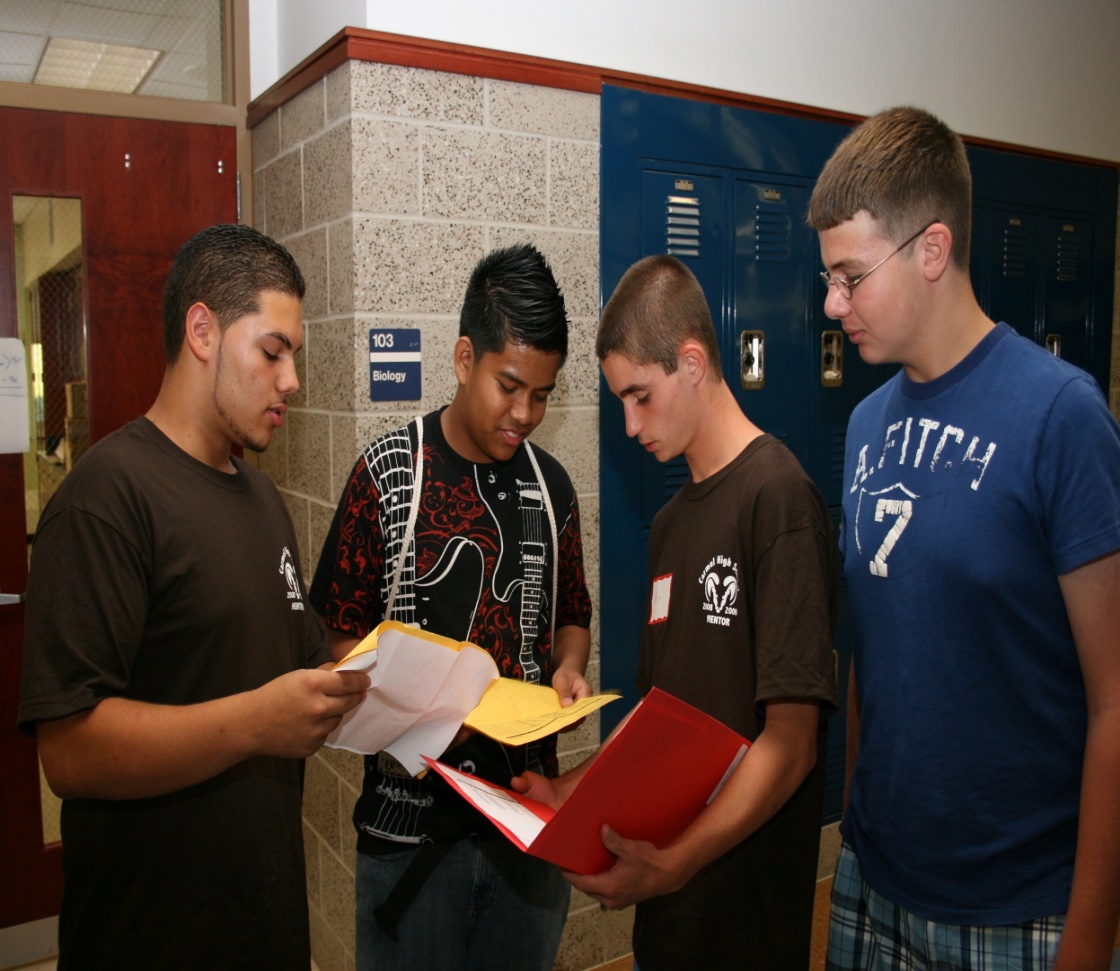 School Culture and Transition
Dedicated 9th Grade Counselors
Clinical support staff
Administrative support 
Mentor Program
PBIS Implementation
The 6 C’s
9th Grade Orientation: activities/sports
Sports
Baseball – Freshman, JV, Varsity
Basketball Girls – JV, Varsity
Basketball Boys – Freshman, JV, Varsity
Bowling - Varsity
Cheerleading – JV, Varsity
Cross Country, Varsity
Dance – Varsity
Gymnastics - Varsity
Ice Hockey – Varsity
Field Hockey – JV, Varsity
Football – Freshman, JV, Varsity
Golf – Boys and Girls
Lacrosse Boys – JV, Varsity
Lacrosse Girls – JV, Varsity
Skiing - Varsity
Soccer Boys – JV, Varsity
Soccer Girls – JV, Varsity
Softball – JV, Varsity
Swim
Tennis Boys – Varsity
Tennis Girls – Varsity
Track and Field
Volleyball – JV, Varsity
Winter Track – Varsity
Wrestling - Varsity
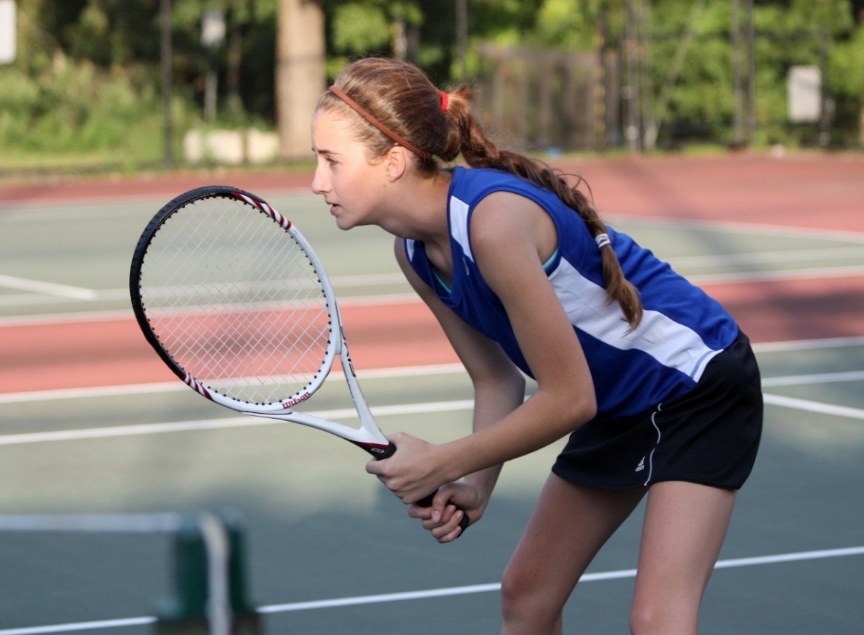 Clubs and Activities
Art Club
Bella Voce 
Best Buddies
Book Club 
Cancer Awareness
Dance Club
Drama Club
Equity
FBLA
Film Club
French Club
Gay Straight Alliance (GSA)
Go Green
Good News Club
Italian American Club
Jazz Band
Music Honor Society 
Music Production Workshop
Rock Club ‘N Roll Club
SSA -Safe School Ambassador Program
Science Club
Select Strings 
Spanish Club
Small Chamber Ensemble
Student Organization
Tri-M 
Yearbook
Newspaper
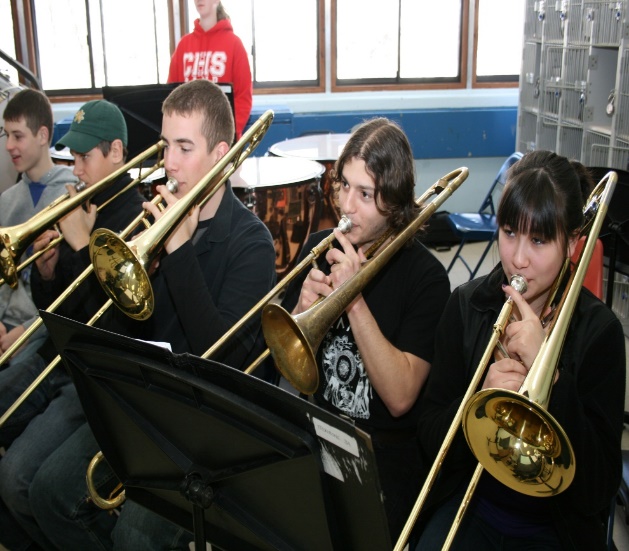 Thank you!
The Carmel Central School District educates the whole student 
through partnerships to become lifelong learners 
in an ever-changing world.
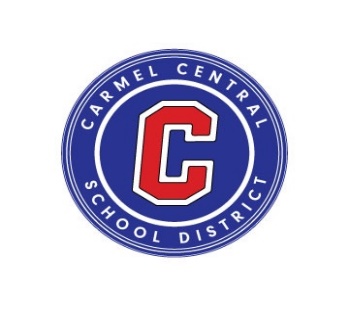